FSRU; effetto della profondità di scarico sullaformazione di schiuma
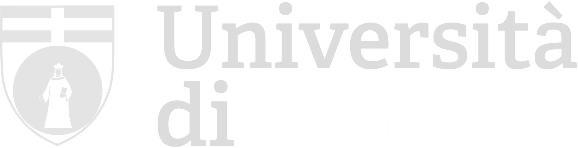 Italia: produzione di energia
FSRU; effetto della profondità di scarico sullaformazione di schiuma
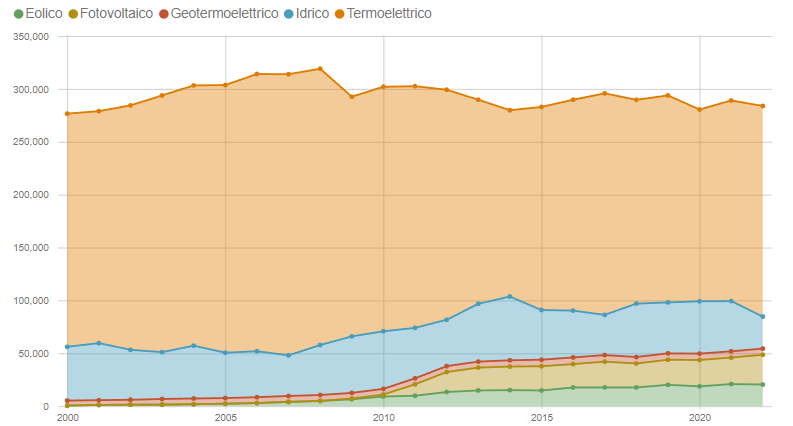 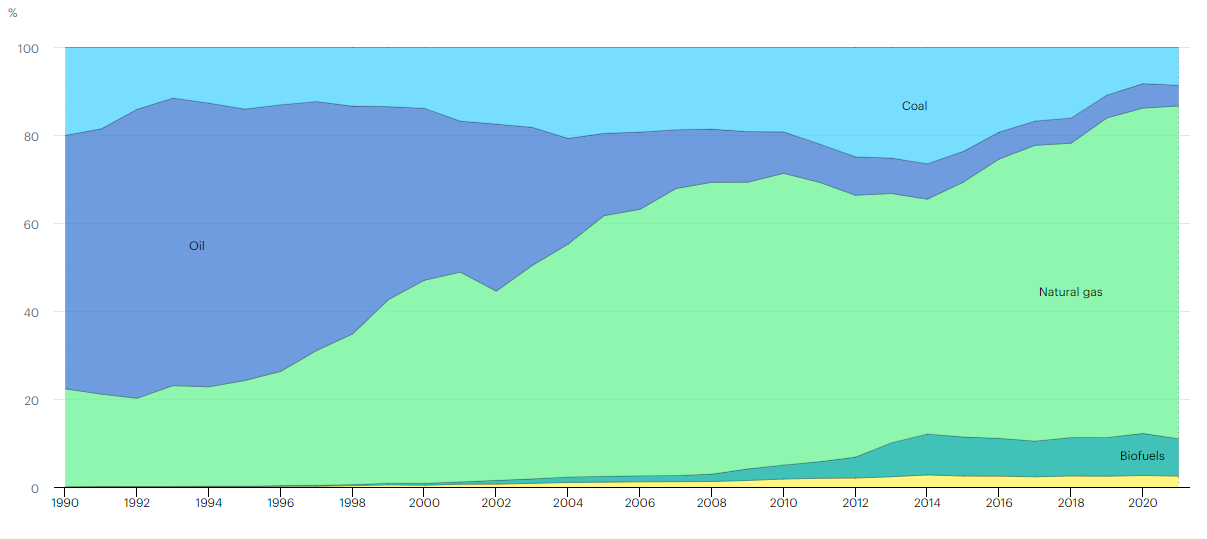 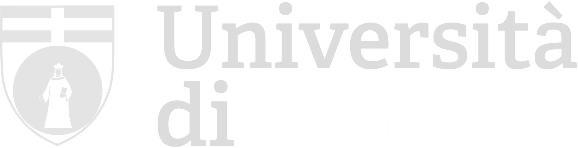 Italia: produzione di energia
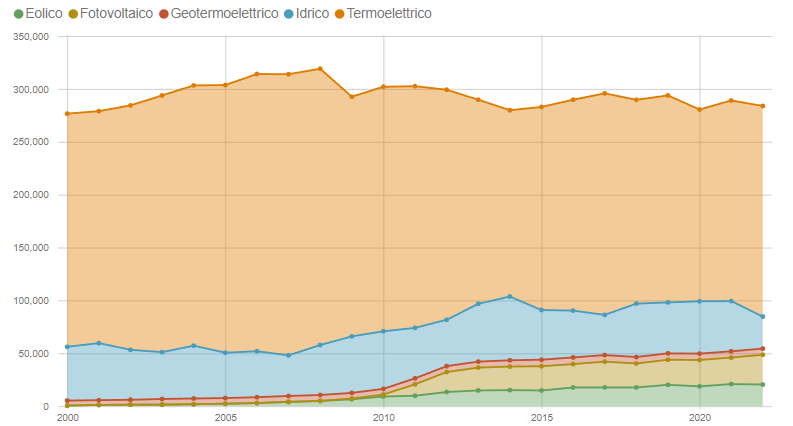 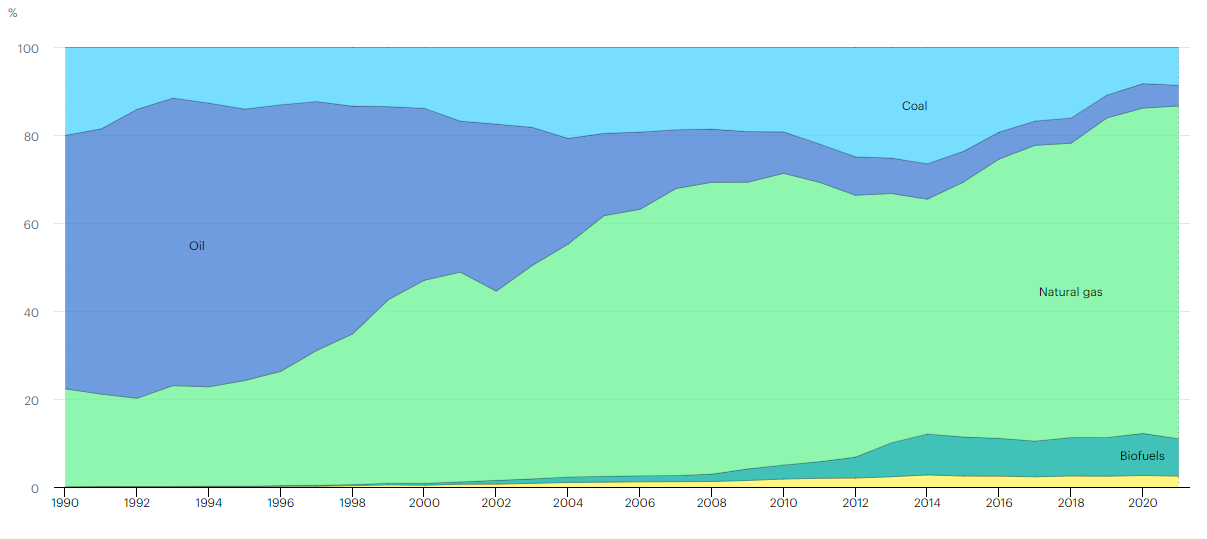 Italia: produzione di energia
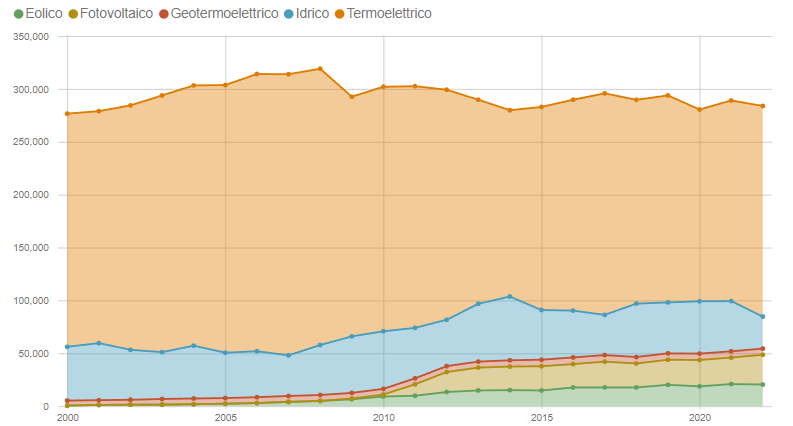 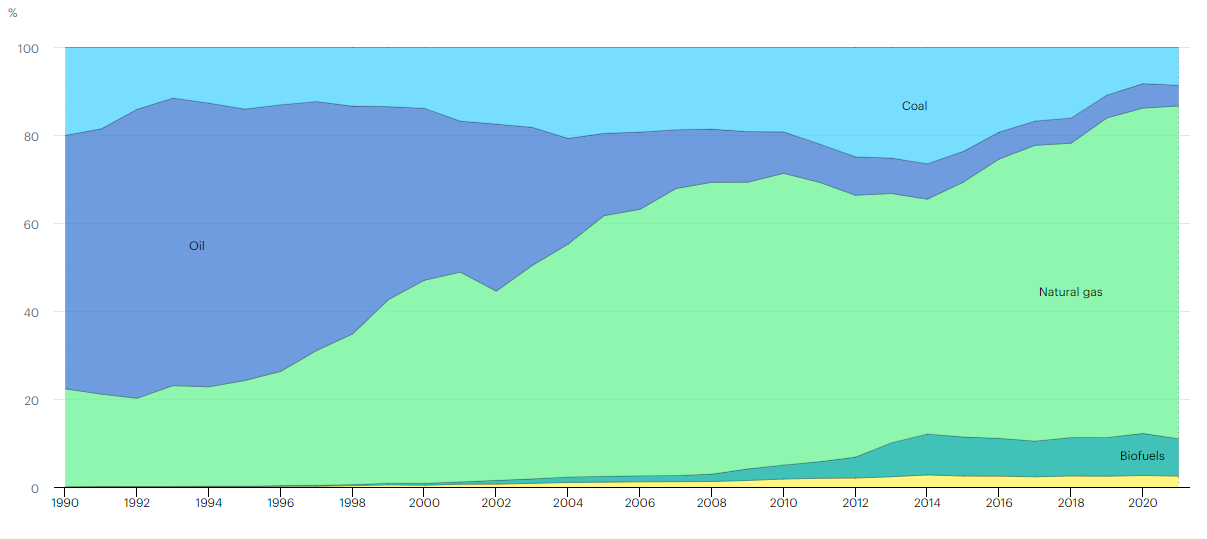 Italia: produzione di energia
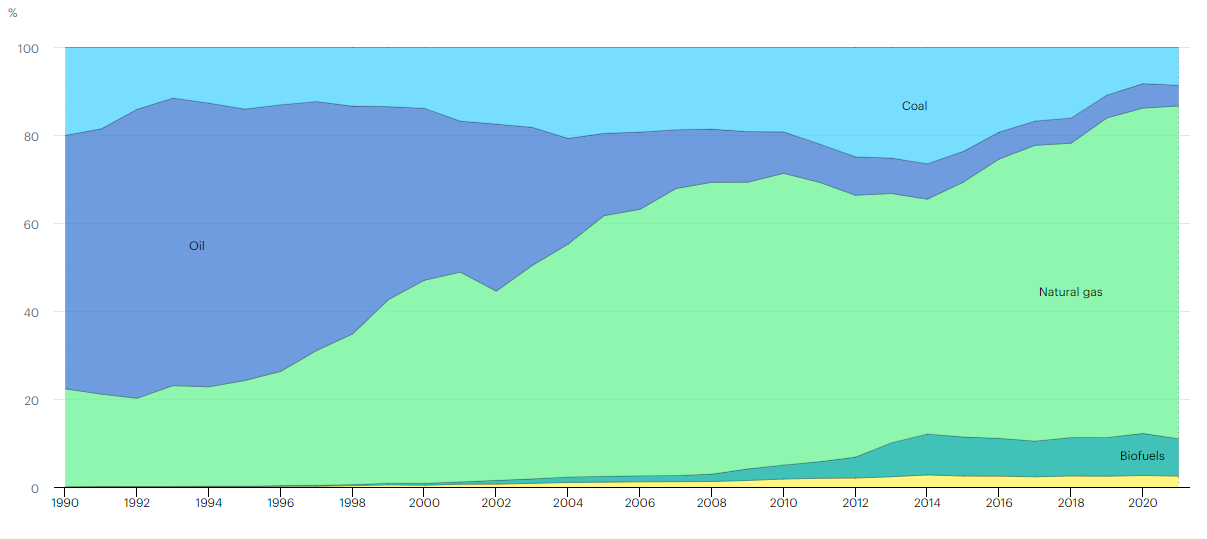 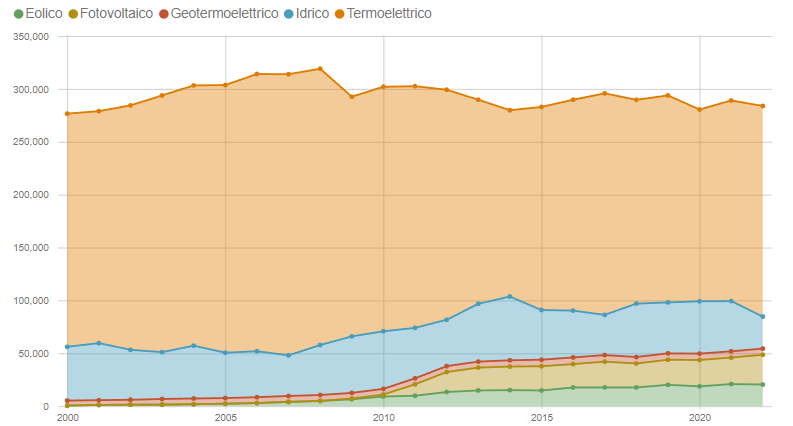 Italia: importazione di gas naturale
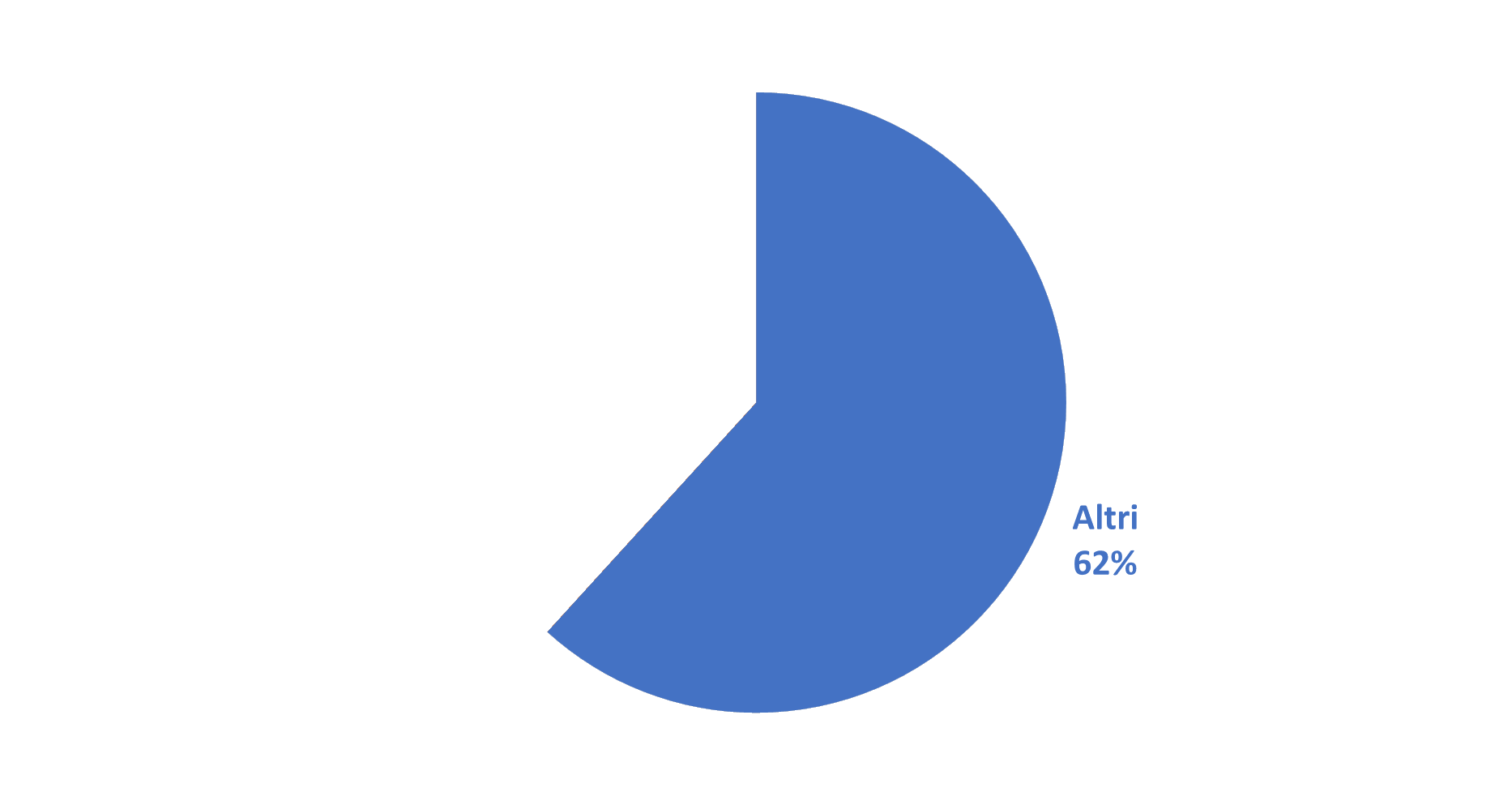 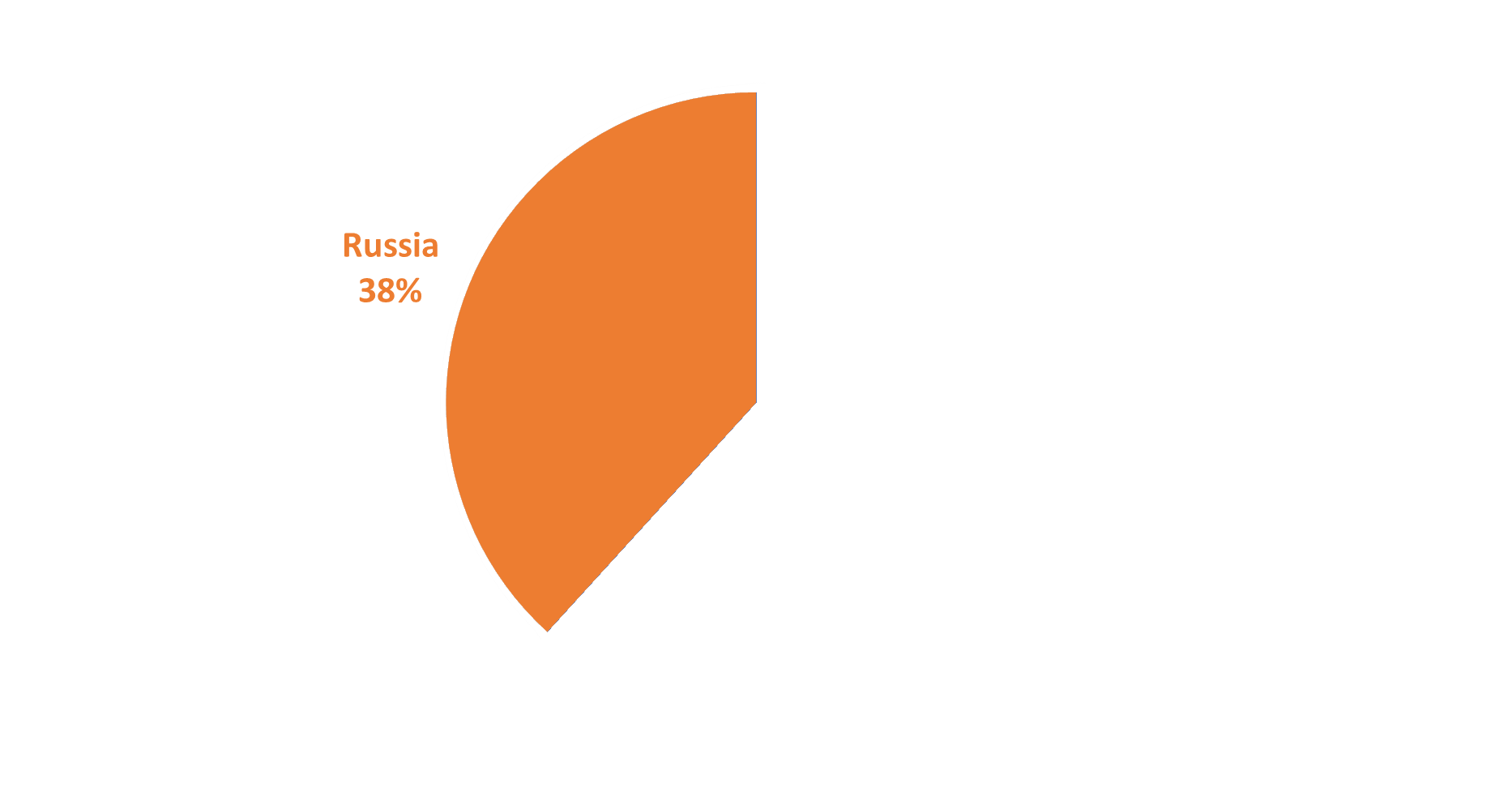 FSRU
Obiettivo
Obiettivo
Legame profondità – formazione di schiuma
Metodo numerico
Semplice
Accurato
Miscelamento
Profondità critica
Computational Fluid Dynamics
Volume of Fluids
OpenFOAM
InterFOAM
Metodo
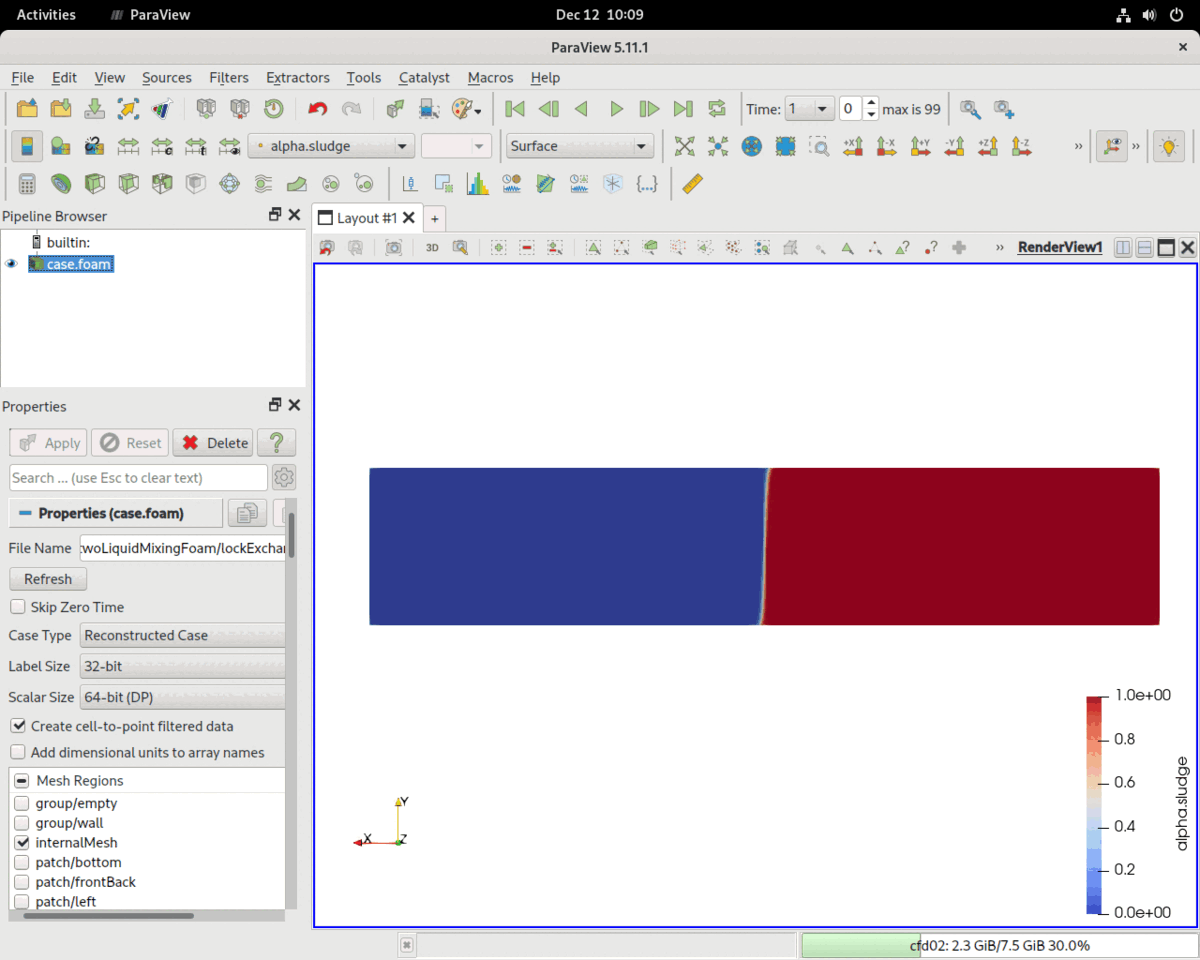 Metodo
Campionamento
di α
Analisi dei picchi a
Segno alternato
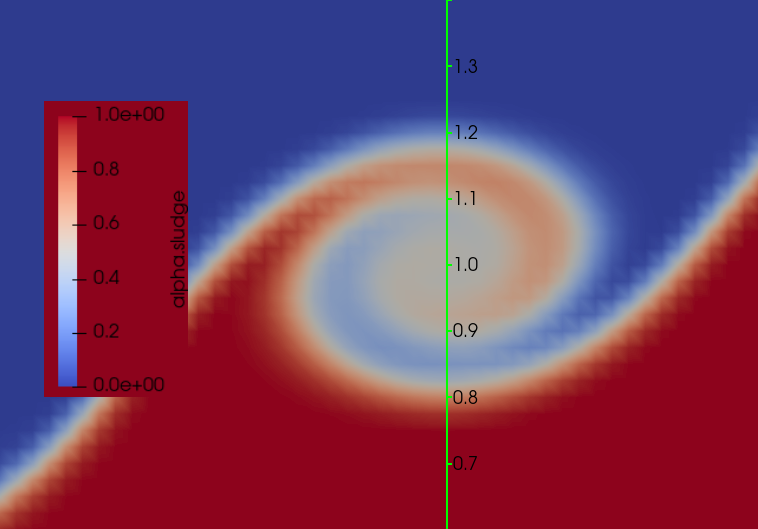 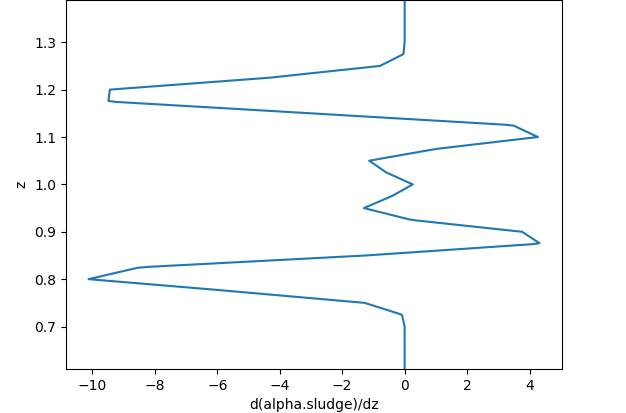 Metodo
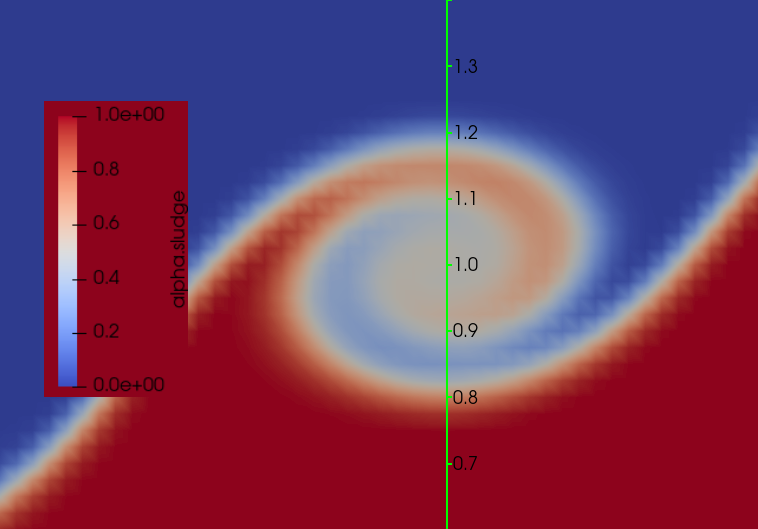 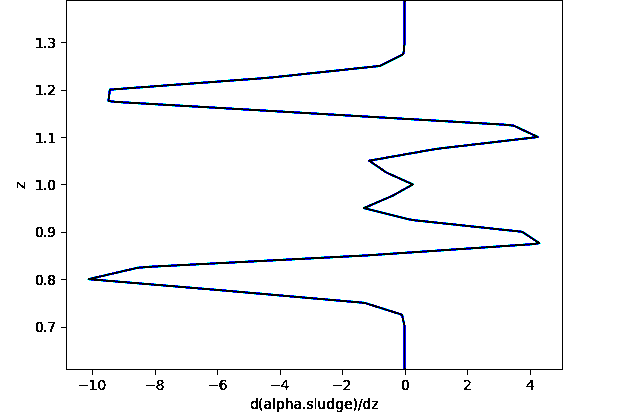 Simulazioni
70 cm
135 cm
200 cm
265 cm
s100
s10
s13
s15
s17
S19
s50
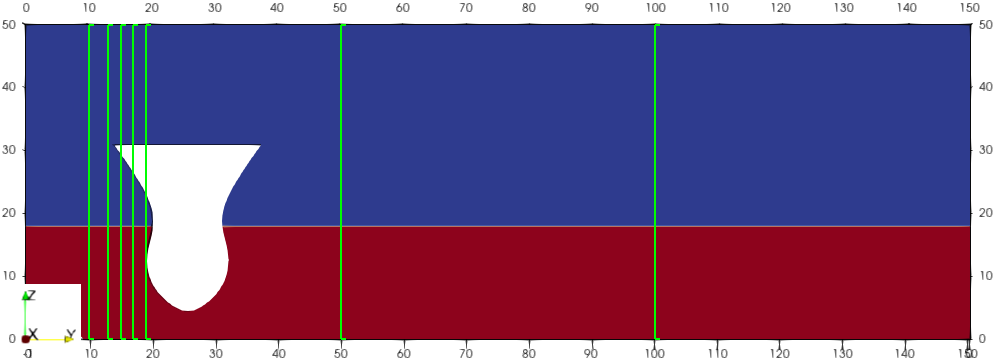 Risultati
Miscelamento su s13
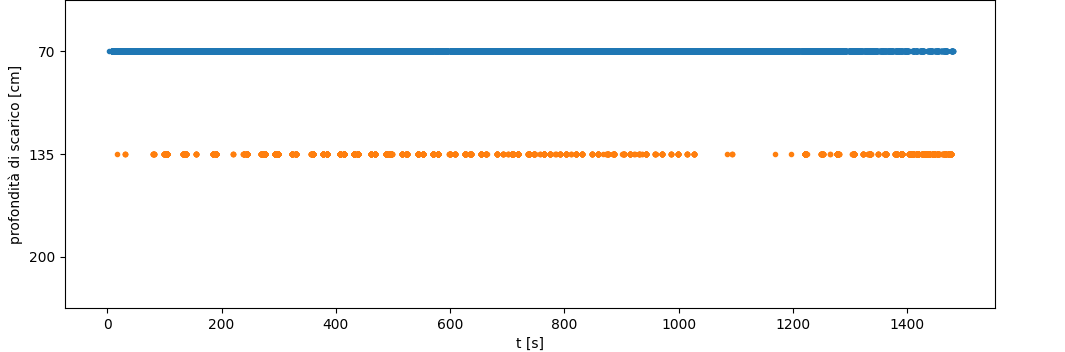 Risultati
Miscelamento su s15
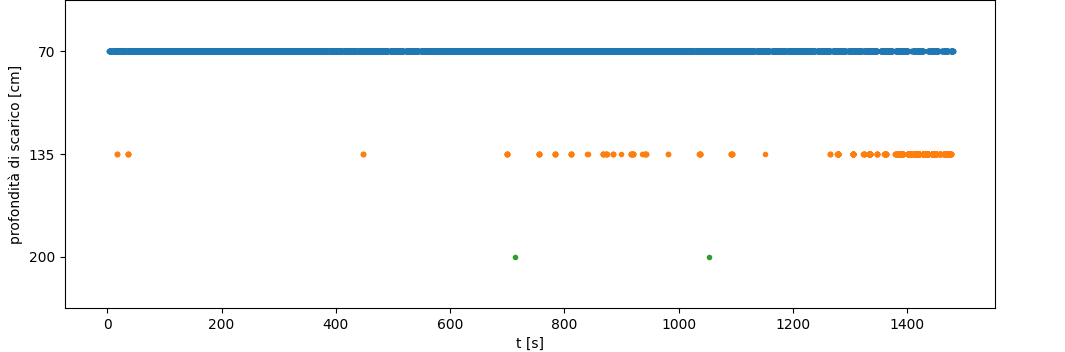 Risultati
Miscelamento su s17
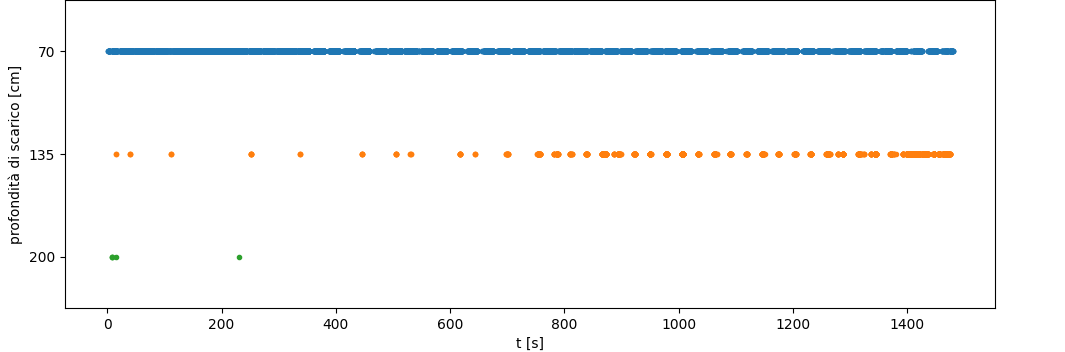 Risultati
Miscelamento su s19
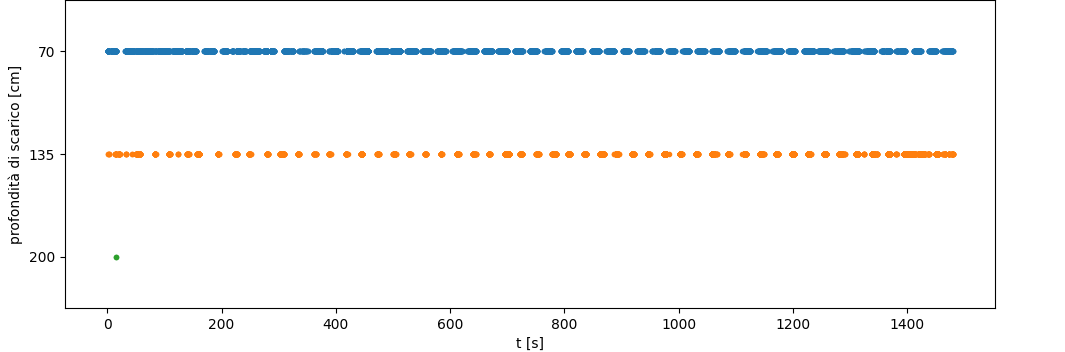 Risultati
Frequenze
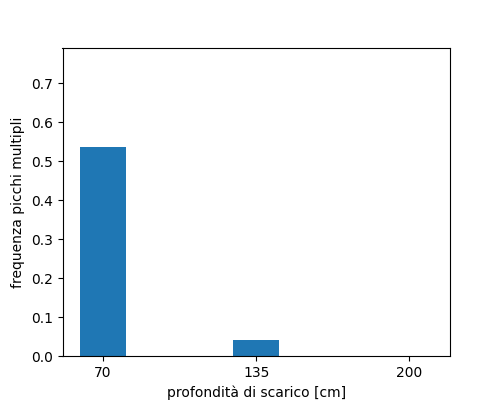 s17
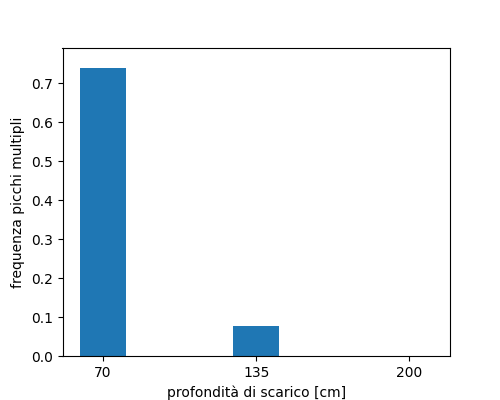 s13
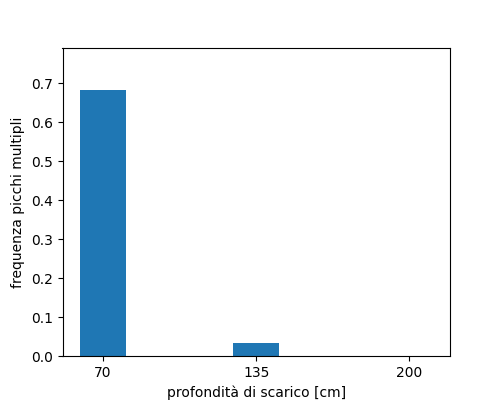 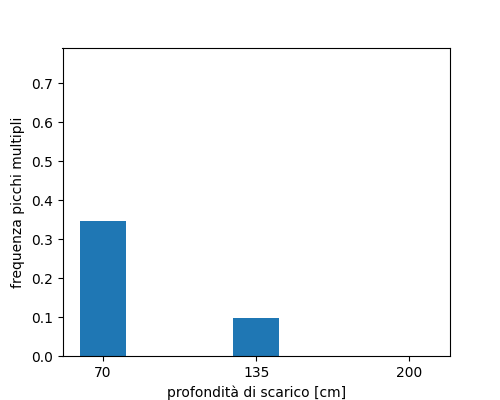 s15
s19
Conclusioni
?
Cosa è stato ottenuto?
Metodo numerico
Conclusioni
numero ridotto di casi
Approssimazioni
dominio bidimensionale
Quali sono i limiti?
Studio qualitativo
Sviluppi futuri
Studio quantitativo
Spettro di profondità più completo
Dominio tridimensionale
Grazie per
l’attenzione
Mesh
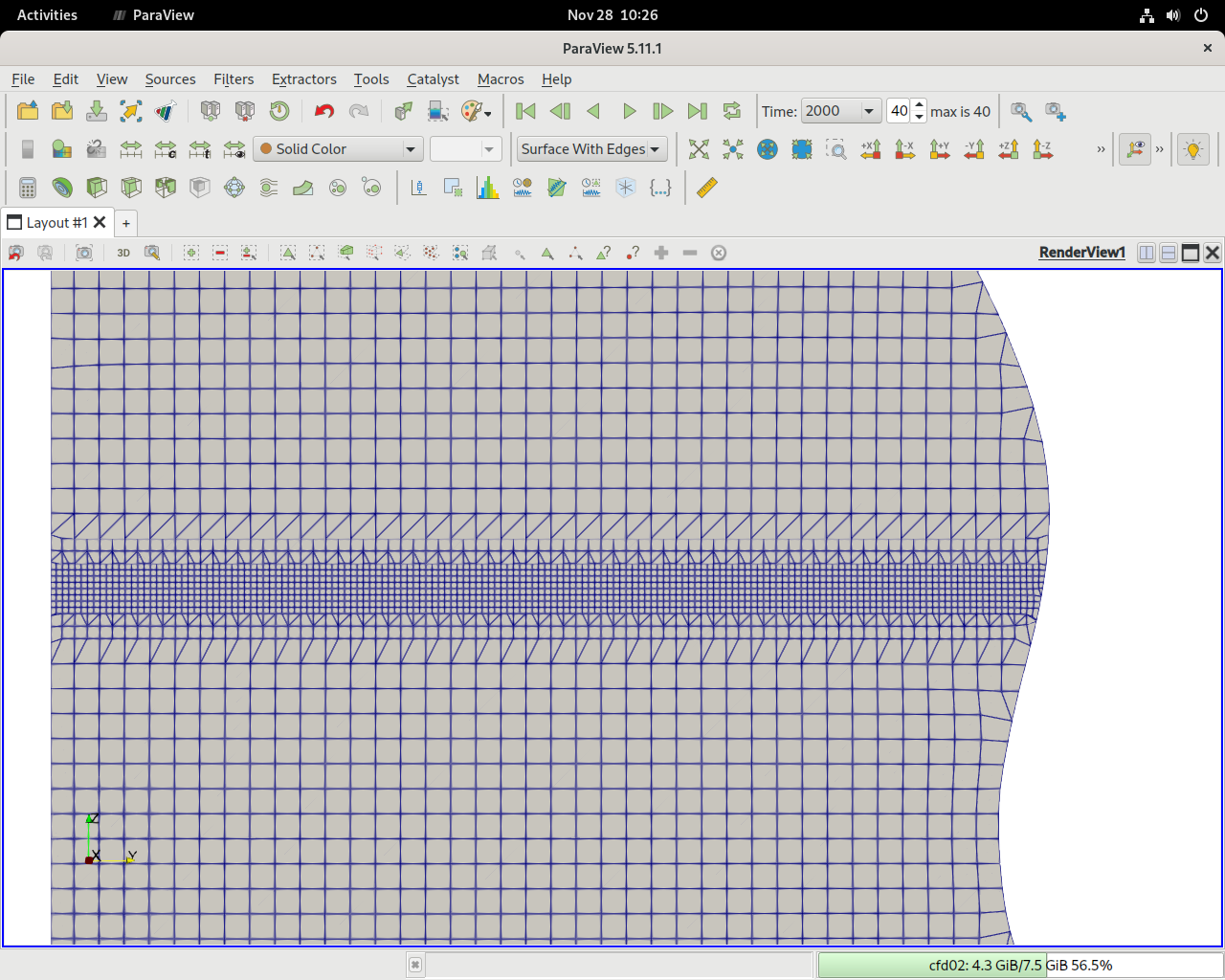 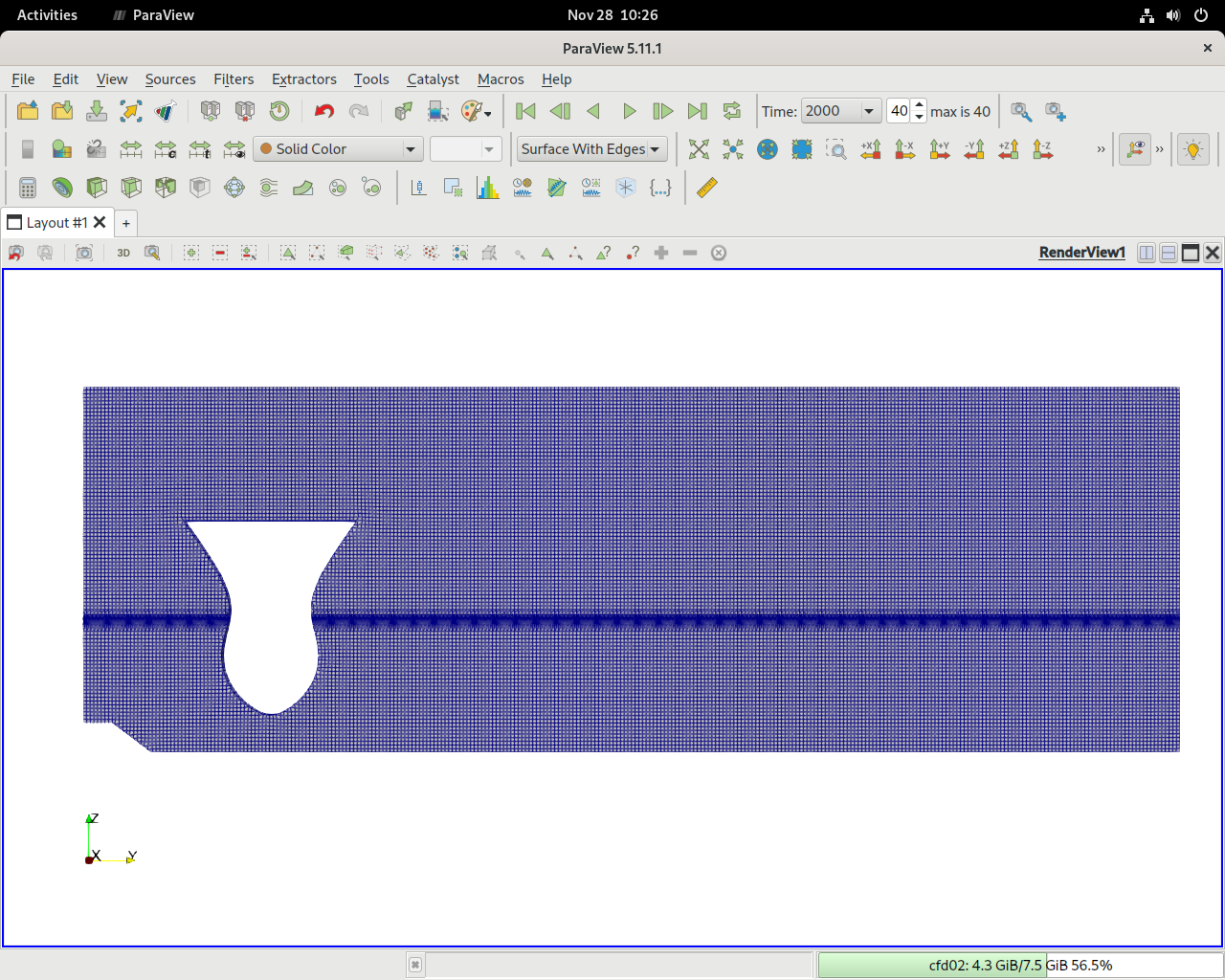 Mesh
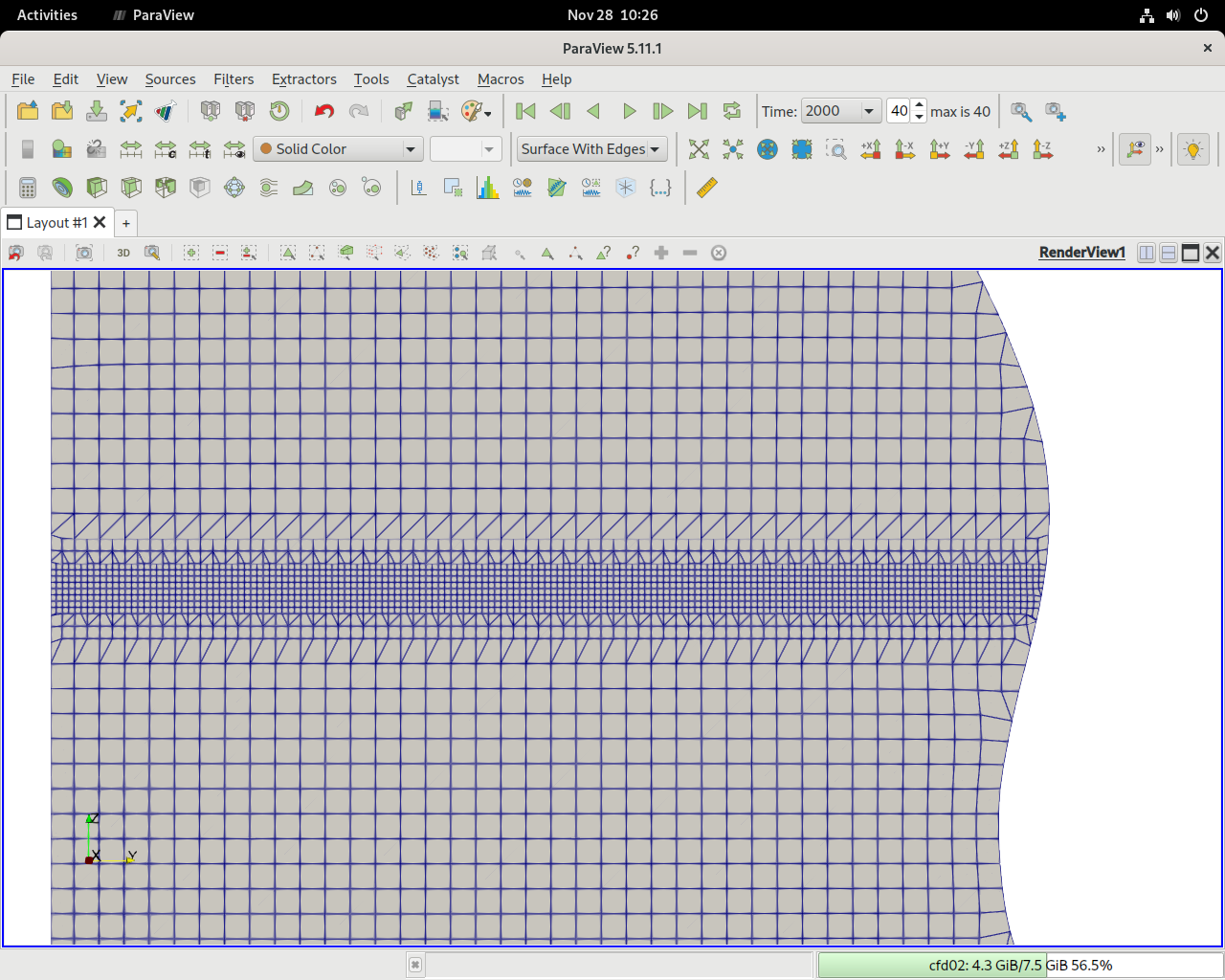 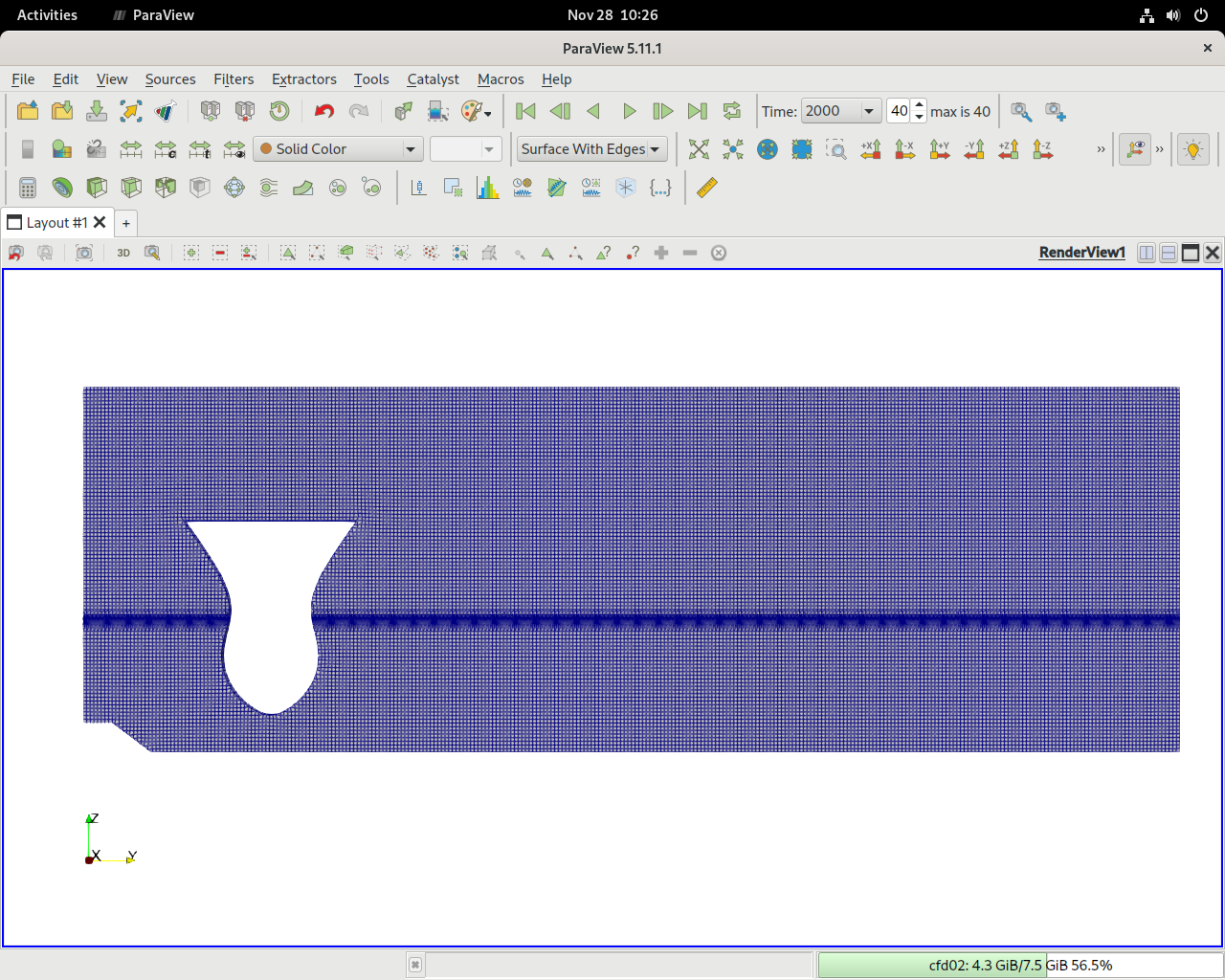 Discretizzazione
Equazione di conservazione generale – equazione di second’ordine:
Termine convettivo
Termine diffusivo
Termine sorgente
Discretizzazione
Equazione di conservazione generale – equazione semi-discreta: